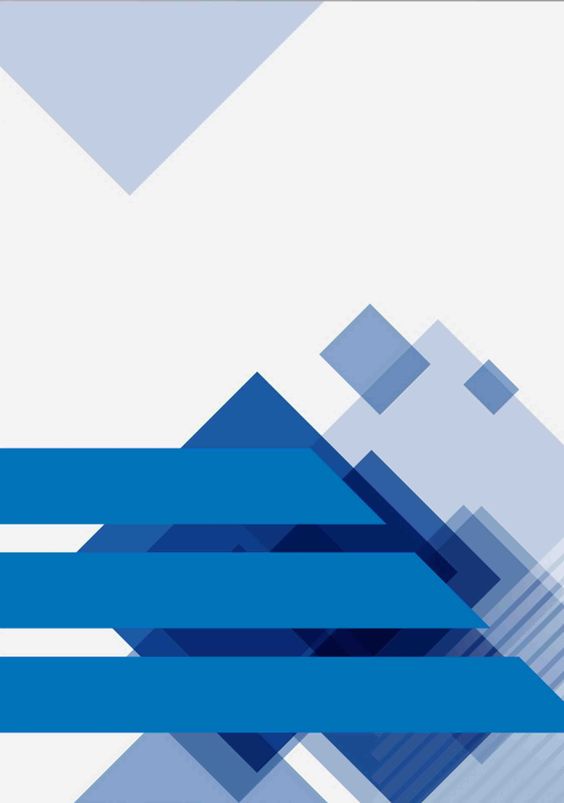 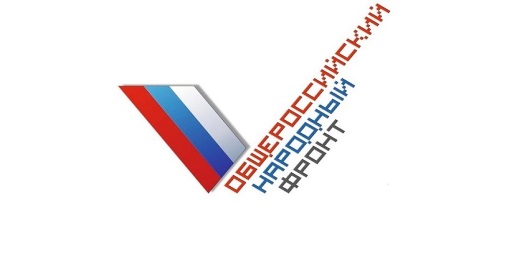 Экспертная сессия тематической площадки ЦШ ОНФ «ОБРАЗОВАНИЕ»
НОВЫЕ ПОДХОДЫ К АККРЕДИТАЦИОННЫМ ПОКАЗАТЕЛЯМ ПО ПРОГРАММАМ ВЫСШЕГО ОБРАЗОВАНИЯ
ИНЖЕНЕРНОЕ ДЕЛО, ТЕХНОЛОГИИ И ТЕХНИЧЕСКИЕ НАУКИ
ОРГАНИЗАЦИЯ ОБСУЖДЕНИЯ
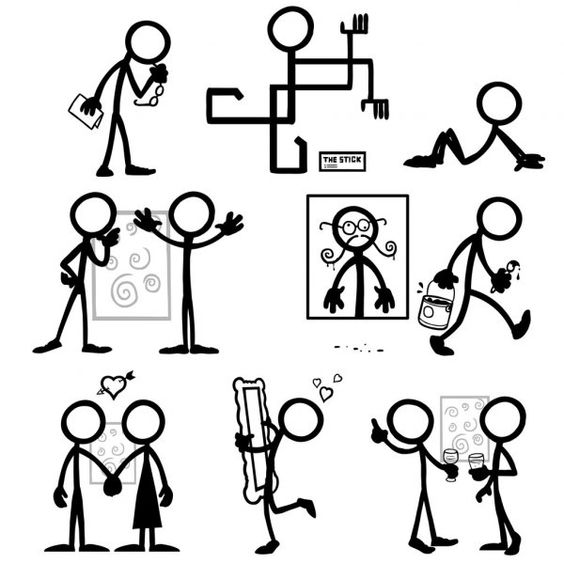 ТАКТ 1: обсуждение предложений Федеральной службы по надзору в сфере образования и науки
Мнения по предложенным группам показателей
Плюсы, минусы, риски и возможности новой модели оценки качества
Процедуры и регламенты
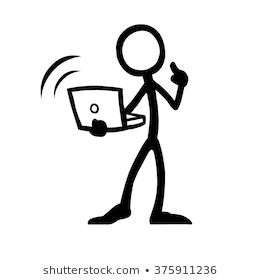 ПРЕЗЕНТАЦИЯ ПРЕДЛОЖЕНИЙ
регламент выступлений до 5 минут
регламент выступления представителя группы   до 10 минут (второй день)
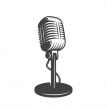 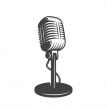 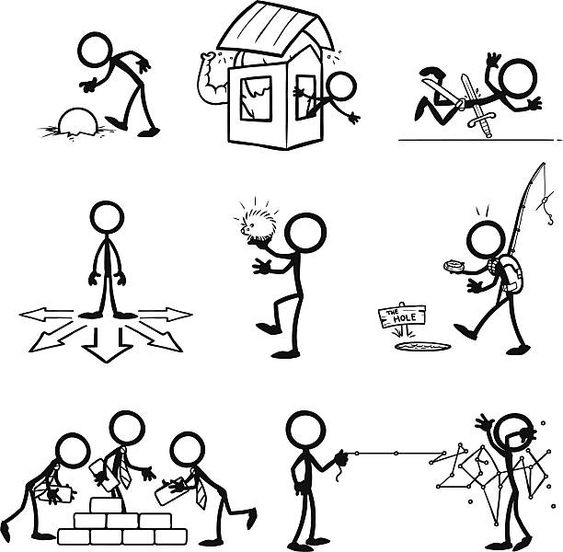 ТАКТ 2: генерация идей, выработка подходов к формированию и составу аккредитацинных показателей и метрик
Цели процедуры
Показатели и метрики 
Регламенты
Информационные источники
Этапы перехода в новый формат
Риски и возможности
Методическая поддержка
Универсальные подходы и специфика
Предложения представителей вузов с учетом имеющихся практик 
Сбор, представление, алгоритм оценивания
Переходный период
регламент выступлений 5-7 минут
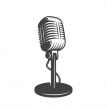 ОСНОВНЫЕ ПОЗИЦИИ НОВЫХ ПОДХОДОВ
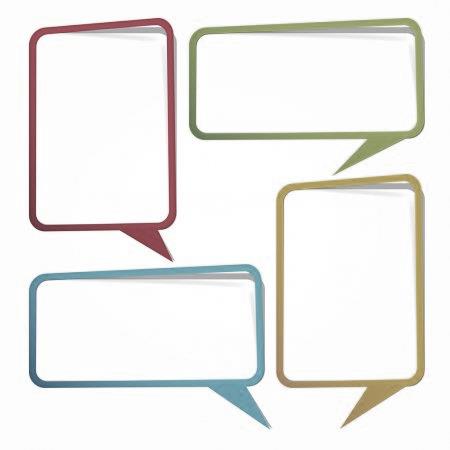 Формат представления информации (шаблоны, формы)
Алгоритм запроса
Цифровые ресурсы сбора и верификации
Подходы к актуализации показателей
Достаточность критериев для комплексной оценки
Синхронизация с целевой моделью развития СПД, программ развития и нацпроектов
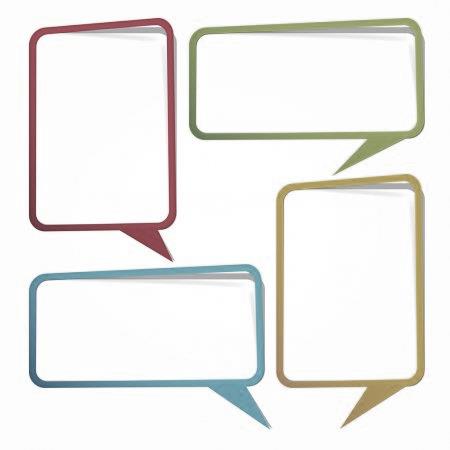 СБОР И ПРЕДСТАВЛЕНИЕ ИНФОРМАЦИИ
АККРЕДИТАЦИОННЫЕ ПОКАЗАТЕЛИ
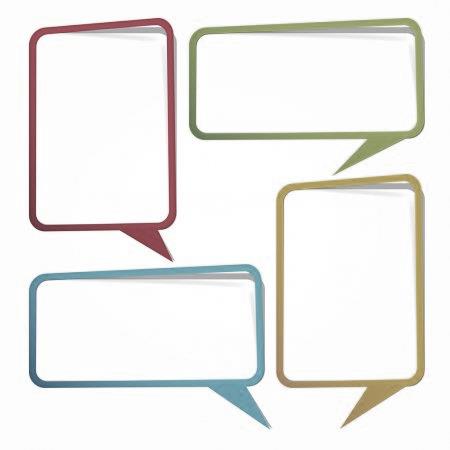 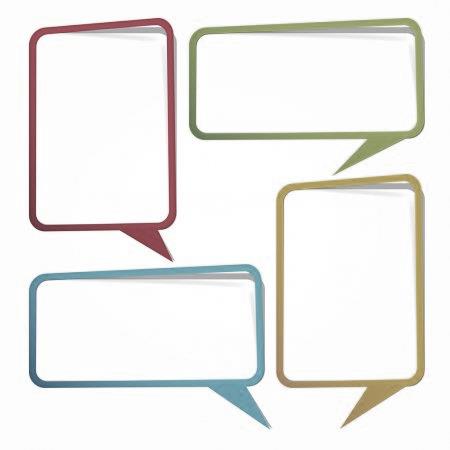 РЕШЕНИЯ О СООТВЕТСТВИИ ПРОГРАММ АККРЕДИТАЦИОННЫМ ПОКАЗАТЕЛЯМ
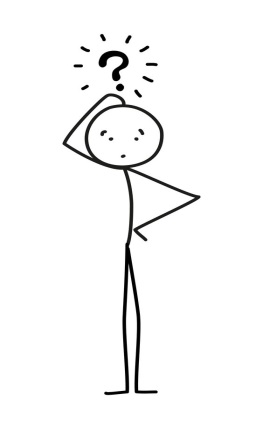 ПРОЦЕССЫ, ПРОЦЕДУРЫ, МОДЕЛЬ ОЦЕНИВАНИЯ
Процедура оценивания
Мониторинг (показатели, зоны ответственность,…)
Риск-ориентированная модель
Подготовка вуза к инновационным изменениям
Параметр  показателя, позволяющий принять решение о соответствии программ(ОПОП)  ВО
Корректность метрик
Универсальность и специфика параметров с  учетом типизации образовательных организаций
ПРОЦЕССНАЯ МОДЕЛЬ
КАЧЕСТВО ПОТОКА НА ВХОДЕ
КАЧЕСТВО РЕЗУЛЬТАТА ДЕЯТЕЛЬНОСТИ
КАЧЕСТВО СИСТЕМЫ, ПРОЦЕССОВ, УПРАВЛЕНЧЕСКИХ РЕШЕНИЙ, ТЕХНОЛОГИЙ, РЕСУРСОВ
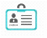 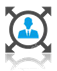 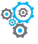 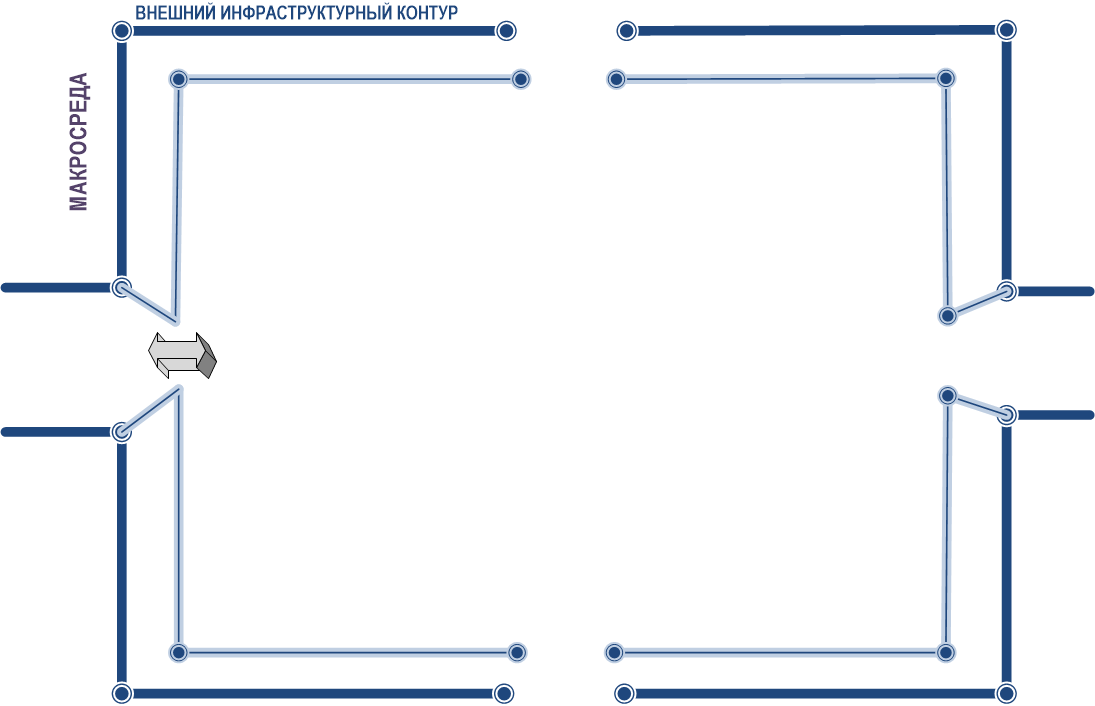 ВУЗ
Качество абитуриента
Инфраструктура
Рыночные запросы
Кадровый потенциал
…..
…..
Качество выпускника
Степень удовлетворенность партнеров
Монетизация РИД
Кадровый ресурс
…..
…..
Качество системы
Качество процессов
Качество продуктов
…..
…..
ПОКАЗАТЕЛИ ПРОЦЕДУР
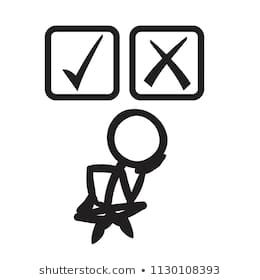 УРОВНИ УПРАВЛЕНИЯ КАЧЕСТВОМ
Планирование качества
Обеспечение качества
Улучшение качества
Лицензирование
Оценка
Мониторинг
Аудит
Бенчмарк
Мониторинг, рейтинг
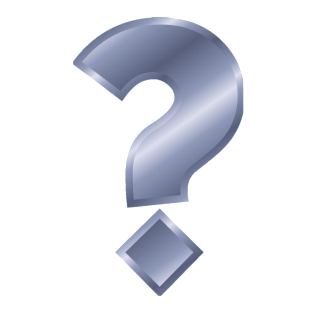 ТАКТ 1
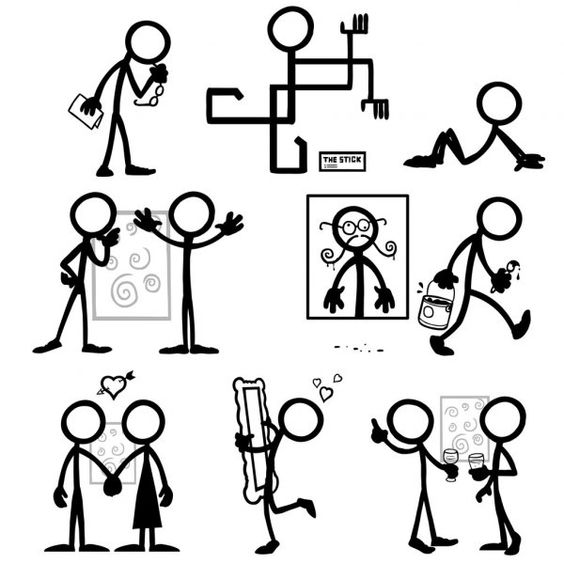 ОБСУЖДЕНИЕ ПРЕДЛОЖЕНИЙ ФЕДЕРАЛЬНОЙ СЛУЖБЫ ПО НАДЗОРУ В СФЕРЕ ОБРАЗОВАНИЯ И НАУКИ
АККРЕДИТАЦИОННЫЕ ПОКАЗАТЕЛИ
группа 1:
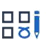 фонды оценочных средств
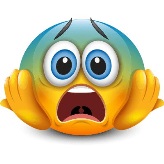 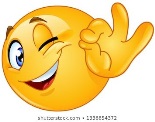 негатив и угрозы
возможности, позитивные изменения
…..
…..
….
….
….
…..
…..
….
….
….
ПРЕДЛОЖЕНИЯ ПО РАСКРЫТИЮ ПОКАЗАТЕЛЯ
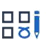 фонды оценочных средств
АККРЕДИТАЦИОННЫЕ ПОКАЗАТЕЛИ
группа 2:
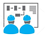 наличие практической подготовки
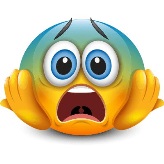 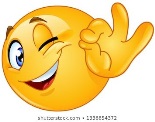 негатив и угрозы
возможности, позитивные изменения
…..
…..
….
….
….
…..
…..
….
….
….
ПРЕДЛОЖЕНИЯ ПО РАСКРЫТИЮ ПОКАЗАТЕЛЯ
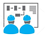 наличие практической подготовки
АККРЕДИТАЦИОННЫЕ ПОКАЗАТЕЛИ
группа 3:
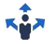 профессиональные достижения ППС
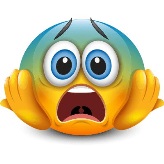 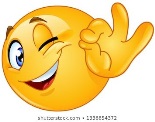 негатив и угрозы
возможности, позитивные изменения
…..
…..
….
….
….
…..
…..
….
….
….
ПРЕДЛОЖЕНИЯ ПО РАСКРЫТИЮ ПОКАЗАТЕЛЯ
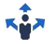 достижения ППС
АККРЕДИТАЦИОННЫЕ ПОКАЗАТЕЛИ
группа 4:
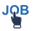 трудоустройство
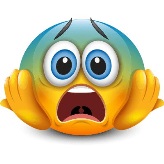 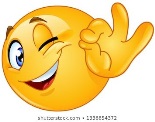 негатив и угрозы
возможности, позитивные изменения
…..
…..
….
….
….
…..
…..
….
….
….
ПРЕДЛОЖЕНИЯ ПО РАСКРЫТИЮ ПОКАЗАТЕЛЯ
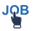 Трудо-устройство
АККРЕДИТАЦИОННЫЕ ПОКАЗАТЕЛИ
группа 5:
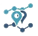 балл ЕГЭ
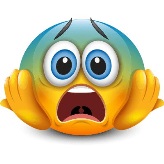 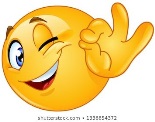 негатив и угрозы
возможности, позитивные изменения
…..
…..
….
….
….
…..
…..
….
….
….
ПРЕДЛОЖЕНИЯ ПО РАСКРЫТИЮ ПОКАЗАТЕЛЯ
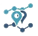 балл ЕГЭ
ТАКТ 2
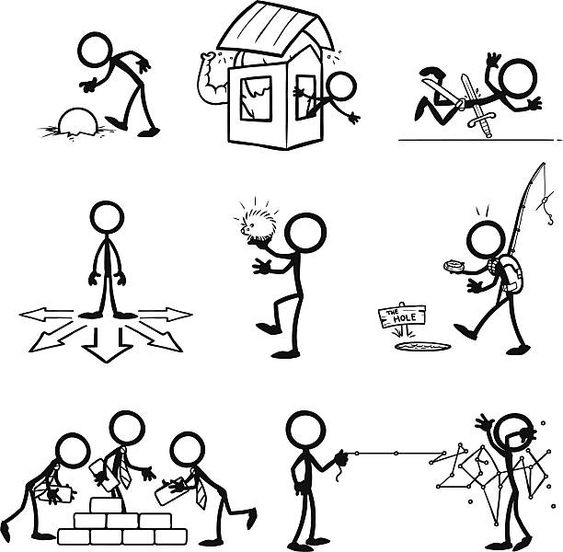 ГЕНЕРАЦИЯ ИДЕЙ, ВЫРАБОТКА ПОДХОДОВ К ФОРМИРОВАНИЮ И СОСТАВУ АККРЕДИТАЦИННЫХ ПОКАЗАТЕЛЕЙ И МЕТРИК
ПРЕДЛОЖЕНИЯ ПО РАСКРЫТИЮ ПОКАЗАТЕЛЯ
Группа 6
ПРЕДЛОЖЕНИЯ ПО РАСКРЫТИЮ ПОКАЗАТЕЛЯ
Группа 7
СБОР И ПРЕДСТАВЛЕНИЕ ИНФОРМАЦИИ
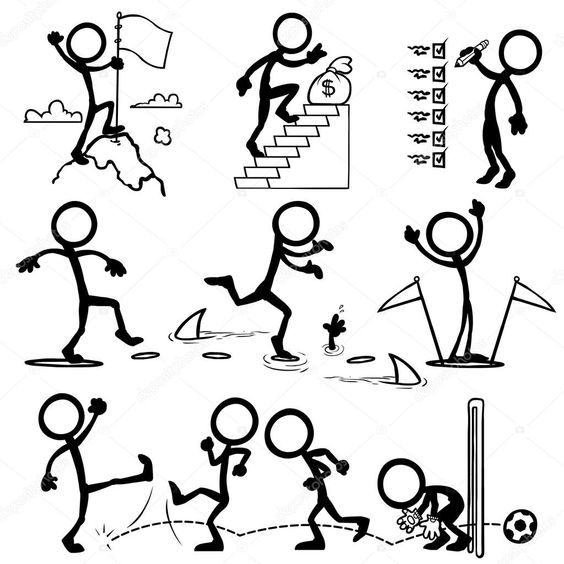 ПРОЦЕССЫ, ПРОЦЕДУРЫ, МОДЕЛЬ ОЦЕНИВАНИЯ
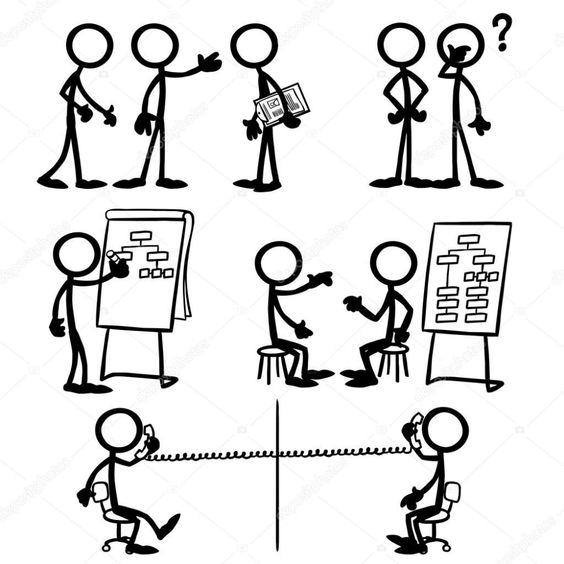 РЕШЕНИЯ О СООТВЕТСТВИИ
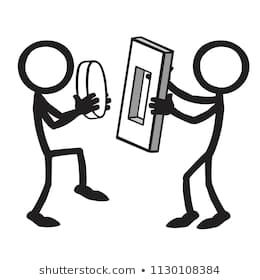 ПРЕДЛОЖЕНИЯ
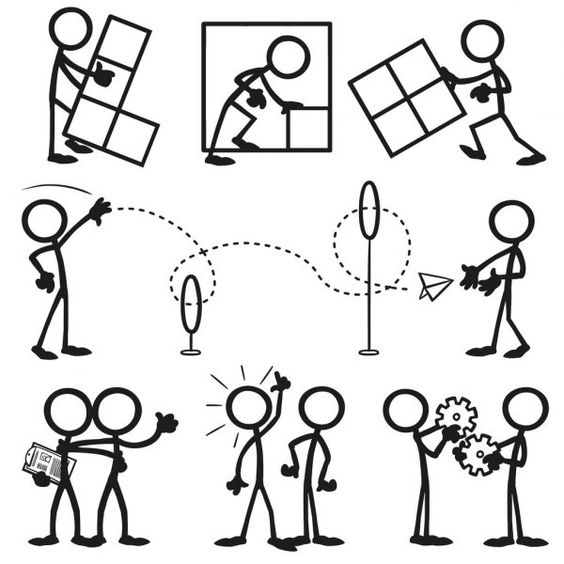